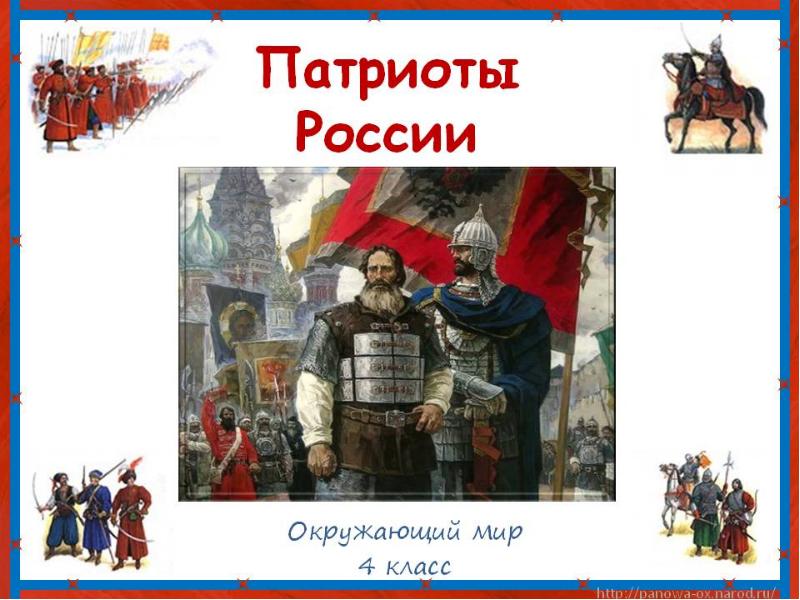 Тест по окружающему миру в 4 классе по теме
 « Патриоты России»
Начать тест
Выполнила
Пронина В. И. 
учитель  начальных классов
МОУ « Шуруповская ОШ» Волгоградская обл.
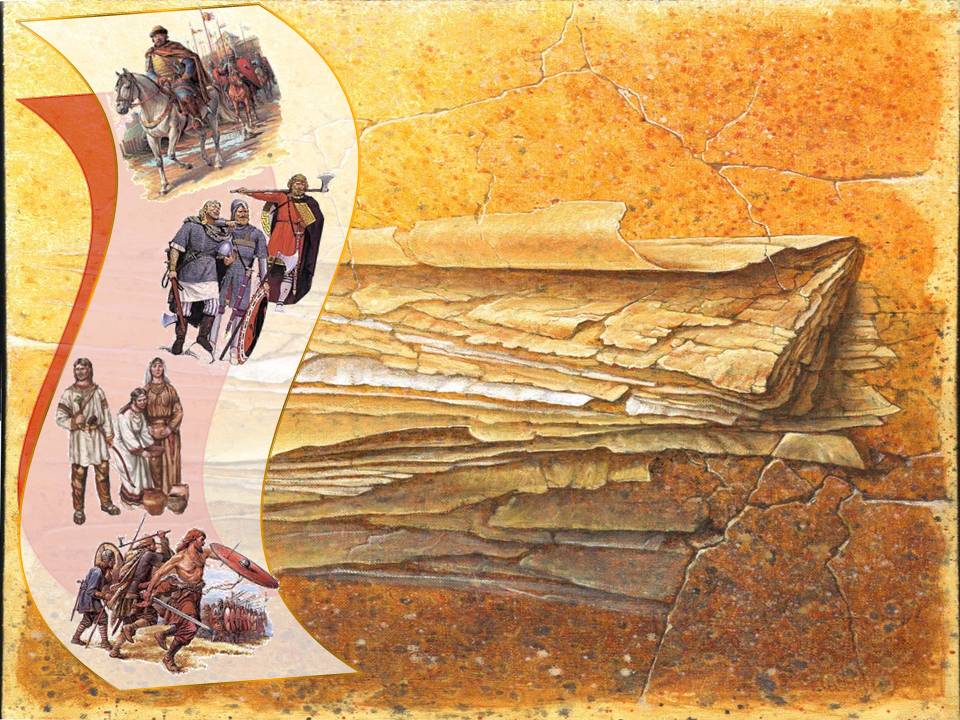 В каком городе укрылись польские захватчики?
Н) Санкт-Петербург
О) Ростов
П) Москва
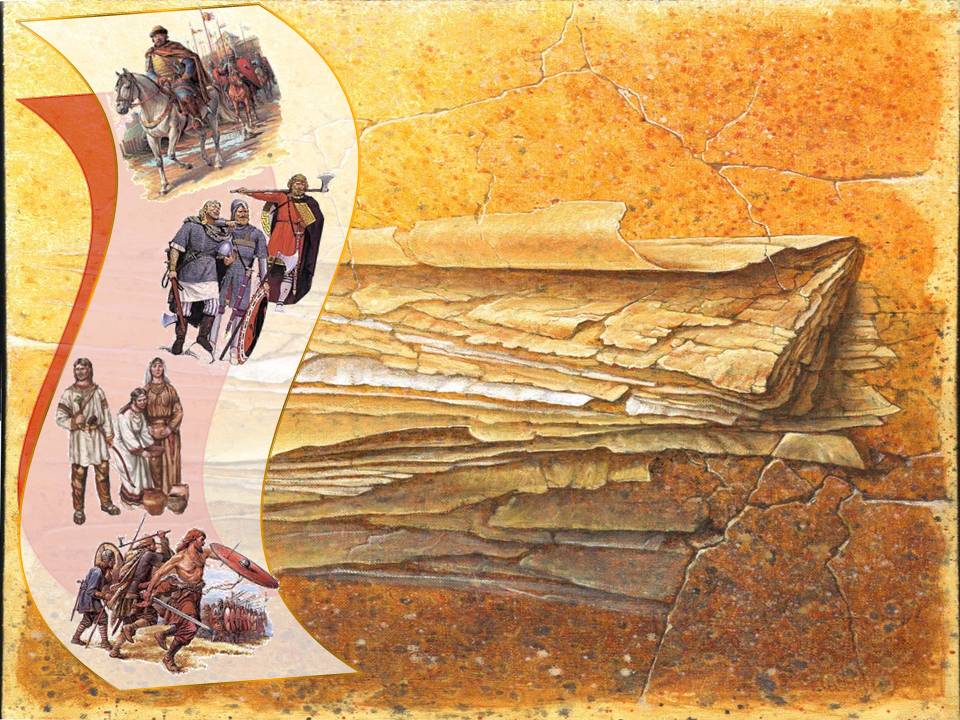 Кто призвал народ к сопротивлению  польским врагам?
Ё) Кузьма Минин
К) Дмитрий Донской
Л)  Иван Федоров
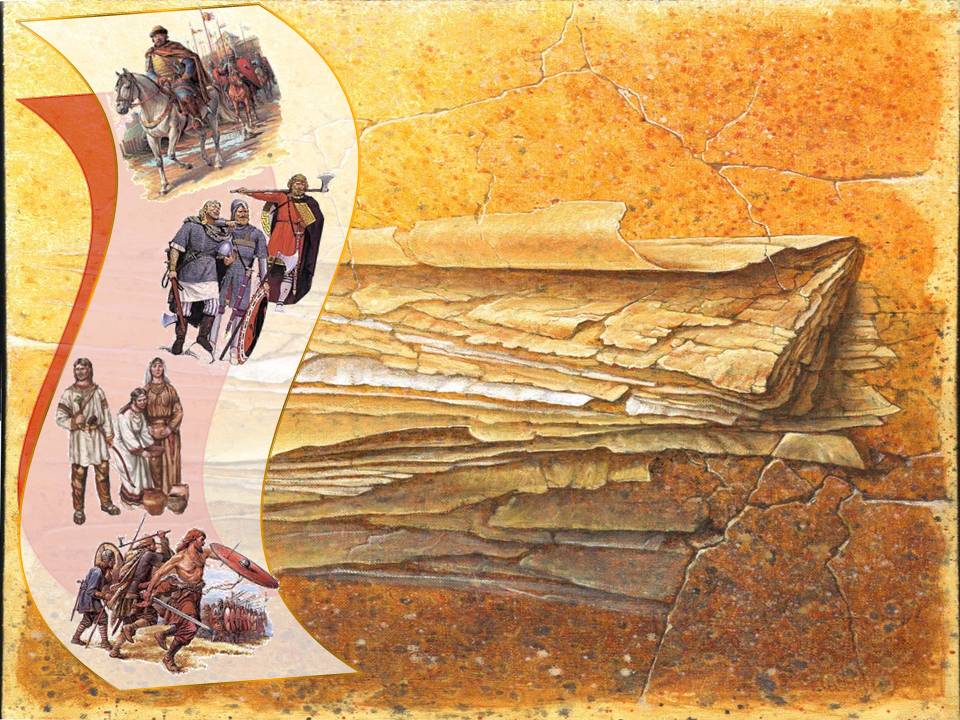 В каком городе стало собираться народное ополчение, кто встал во главе русского войска?
В) в Москве – Иван Грозный
С) в Смоленске – Александр Невский
Т) в Нижнем Новгороде -Дмитрий Пожарский
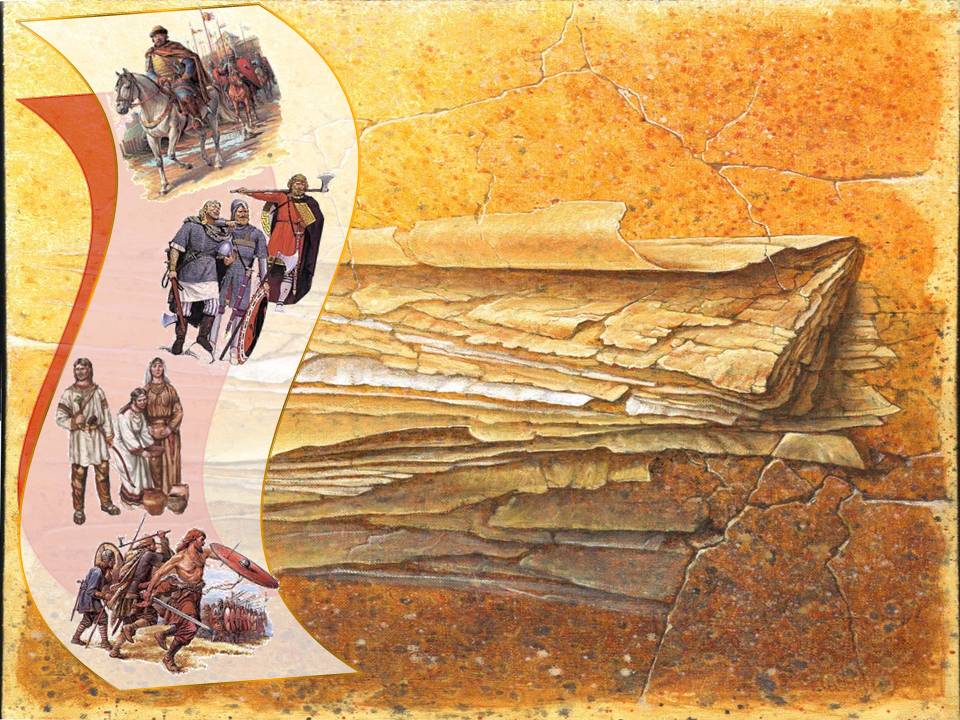 Когда была одержана победа 
над поляками?
О) в 1604 году
Р)  в 1612 году
А) в 1610 году
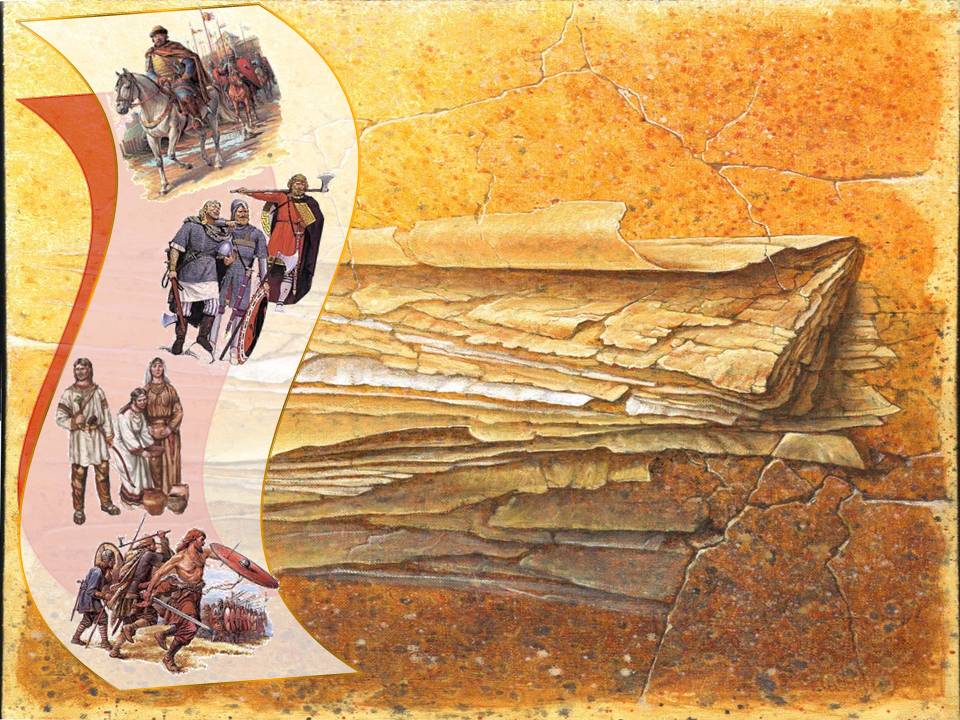 В каком городе стоит памятник Минину и Пожарскому?
3) В Нижнем Новгороде
2) в Смоленске
1) В Москве
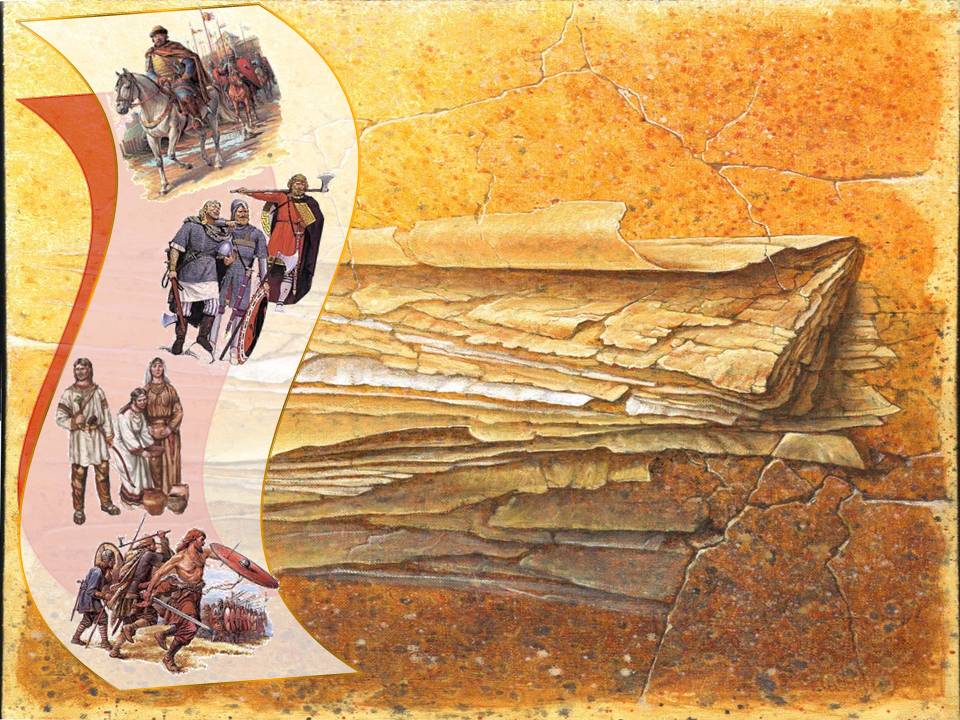 Молодец!